Mapping 8th Grade General ScienceSee also KT Topography!!
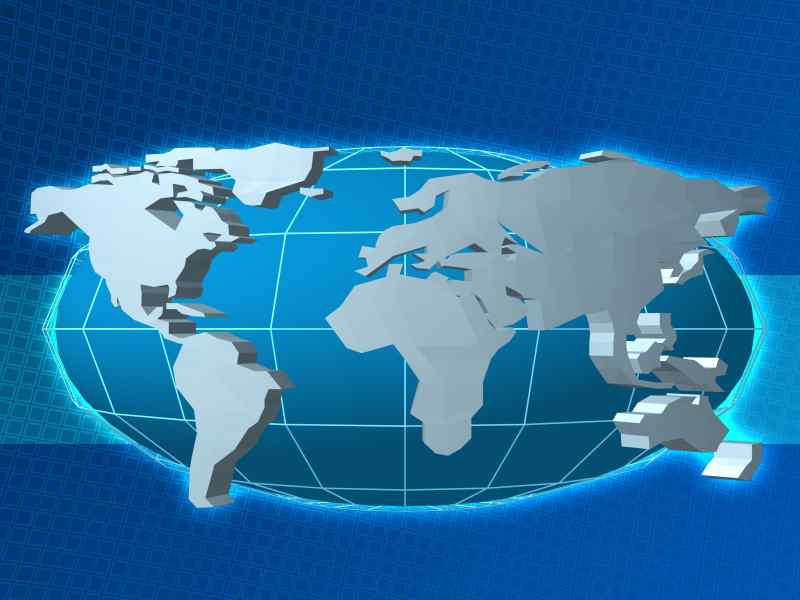 Latitude & Longitude
Notes packet 
p. 22 – What is Latitude Do Now/HW
p. 23 – What is Longitude Do Now/HW
p. 24 – Plotting Latitude and Longitude
©Mark Place, 2008-2009
 www.LearnEarthScience.com
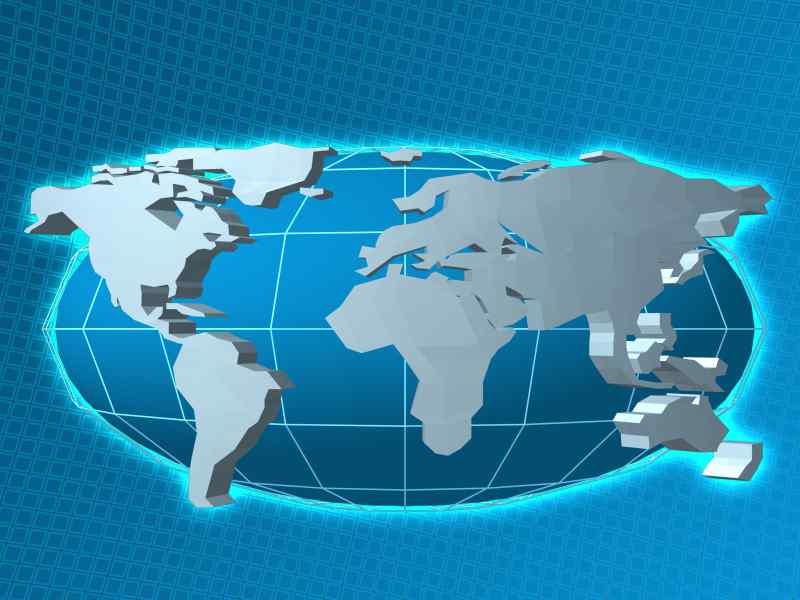 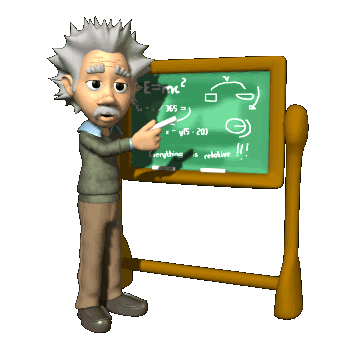 Latitude and Longitude is the coordinate system used to locate any point on Earth.
(example: GPS)

How is latitude measured?
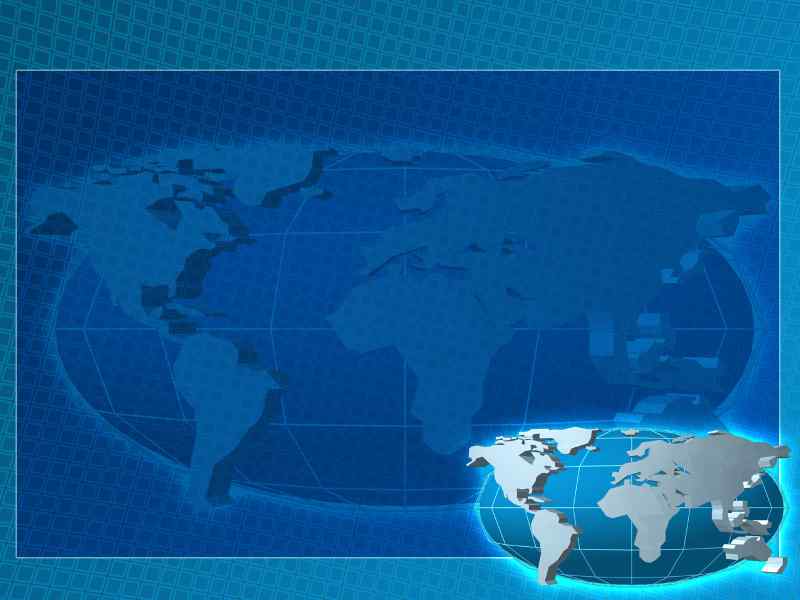 What are Latitude lines? 

Latitude lines are parallel to the
Equator
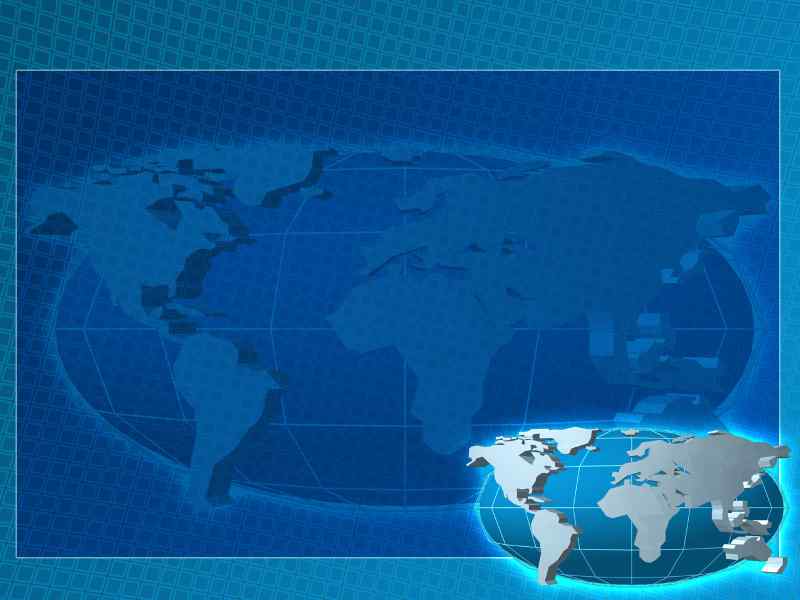 The Equator is the Zero degree line of  Latitude :
How is latitude measured?

and

of the
South
North
Equator
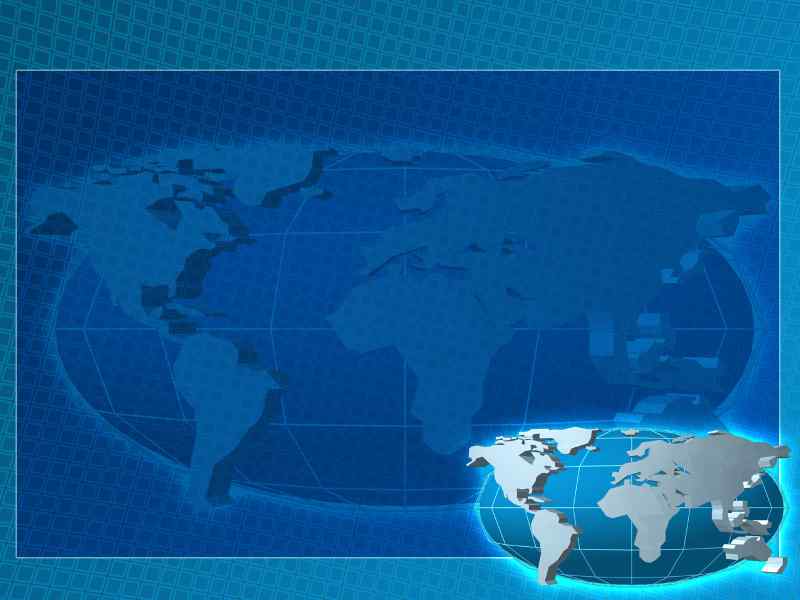 Latitude is measured

and

from the
South
North
Equator
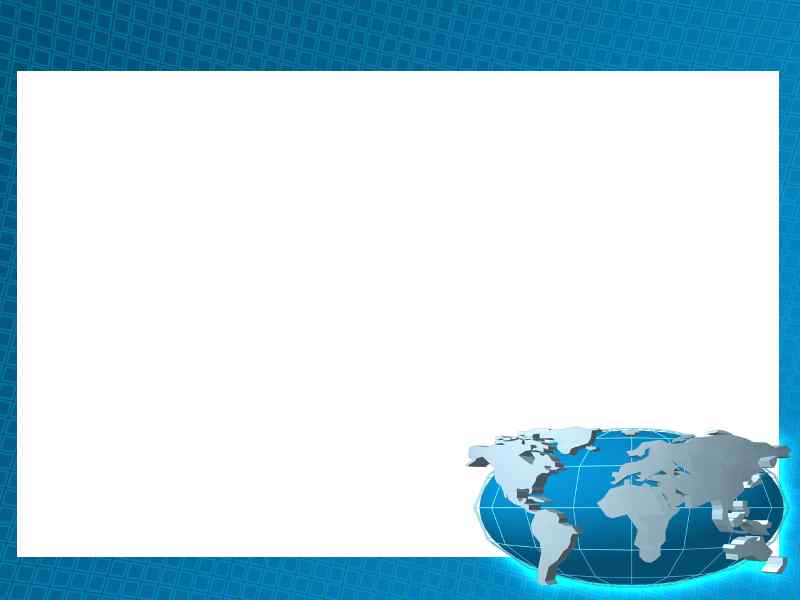 180
150
120
90
60
30
0
30
60
90
120
150
180
165
135
105
75
45
15
15
45
75
105
135
165
90
80
70
E
60
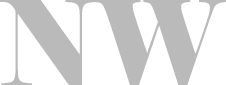 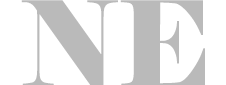 50
40
30
F
20
10
0
10
G
20
30
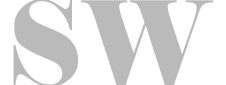 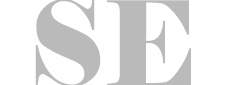 40
50
60
H
70
80
90
North
South
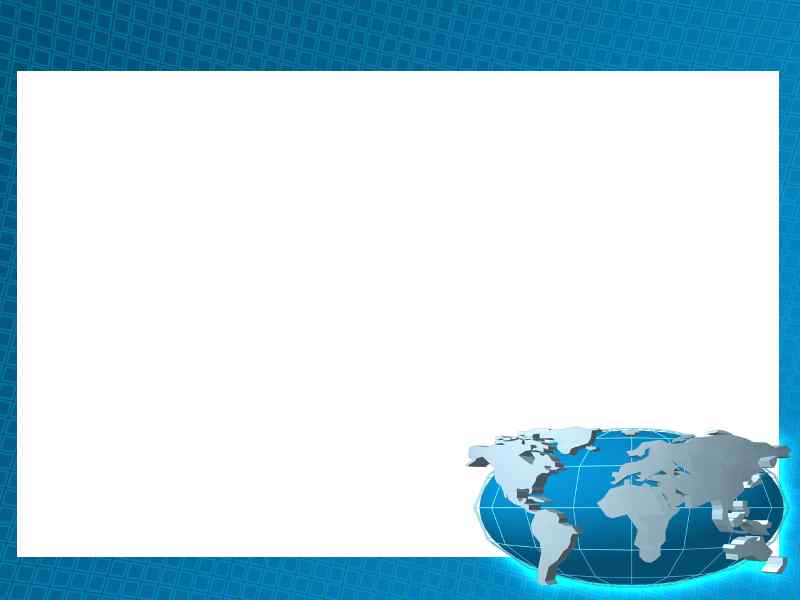 180
150
120
90
60
30
0
30
60
90
120
150
180
165
135
105
75
45
15
15
45
75
105
135
165
90
80
70
E
60
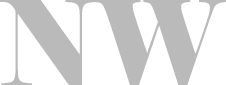 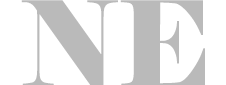 50
40
30
F
20
10
0
10
G
20
30
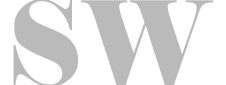 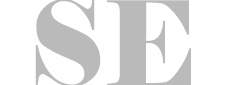 40
50
60
H
70
80
90
To get to the next line of
latitude, you must move
in which of two directions?
Equator
Latitude
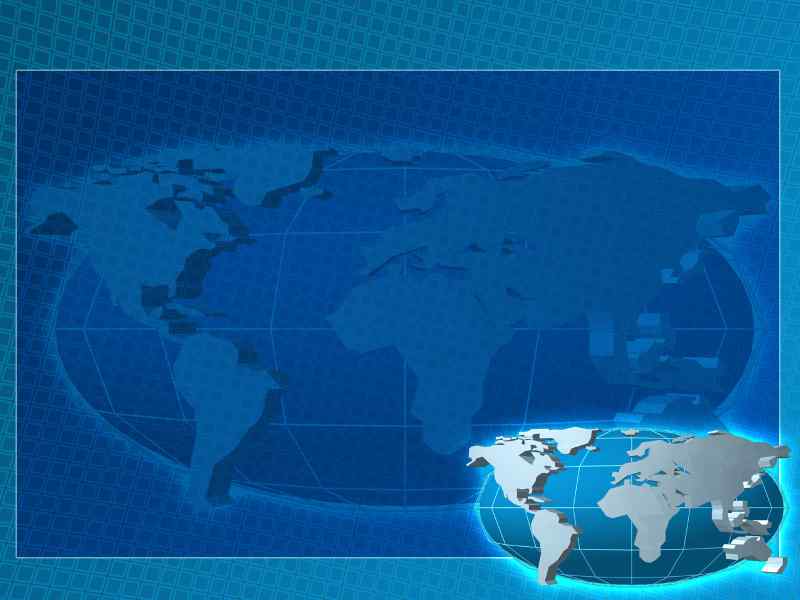 What are Longitude Lines?
Longitude lines connect 
the North Pole 
to the South Pole
They are NOT 
Parallel to each other!
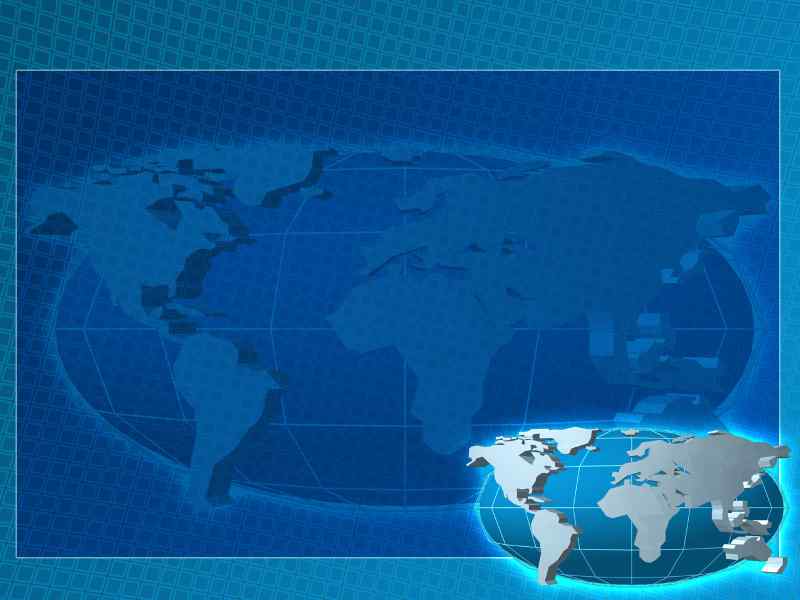 The Prime Meridian is the 0 degree line of longitude
Longitude is measured

and

of the
East
West
Prime Meridian
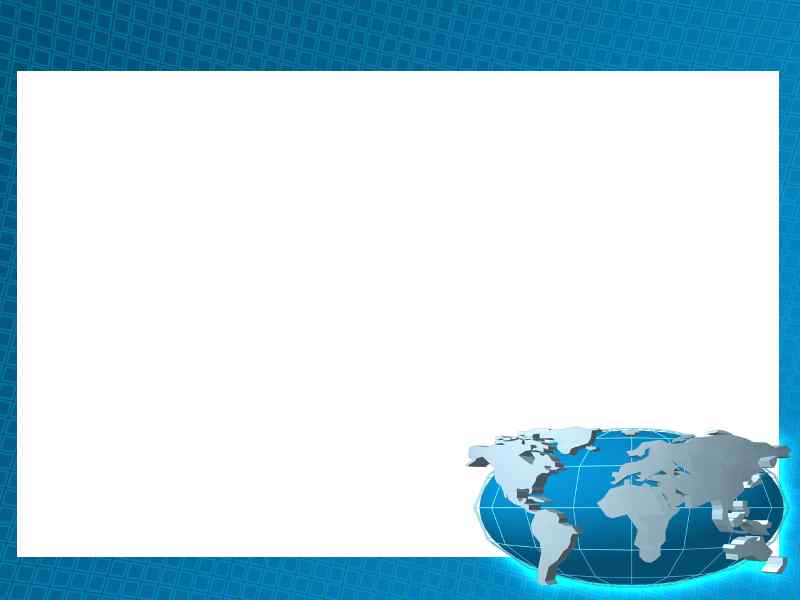 180
150
120
90
60
30
0
30
60
90
120
150
180
165
135
105
75
45
15
15
45
75
105
135
165
90
80
70
E
60
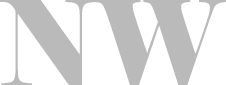 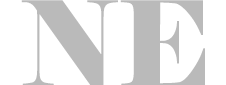 50
40
30
F
20
10
0
10
G
20
30
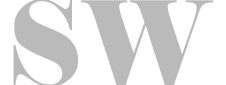 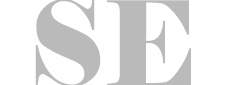 40
50
60
H
70
80
90
Longitude
To get to the next line of
longitude, you must move
in which of two directions?
Prime Meridian
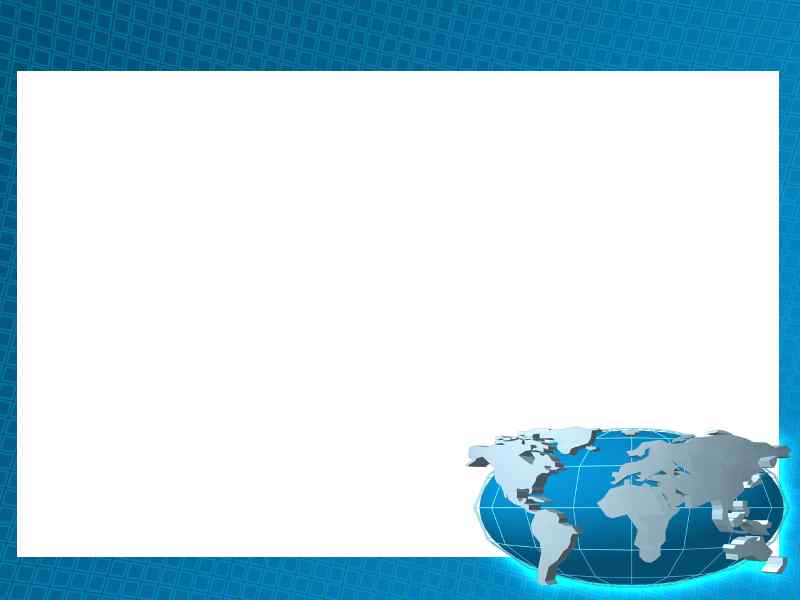 180
150
120
90
60
30
0
30
60
90
120
150
180
165
135
105
75
45
15
15
45
75
105
135
165
90
80
70
E
60
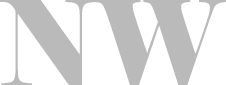 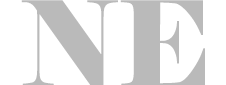 50
40
30
F
20
10
0
10
G
20
30
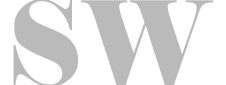 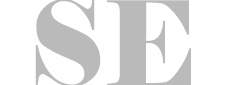 40
50
60
H
70
80
90
East
West
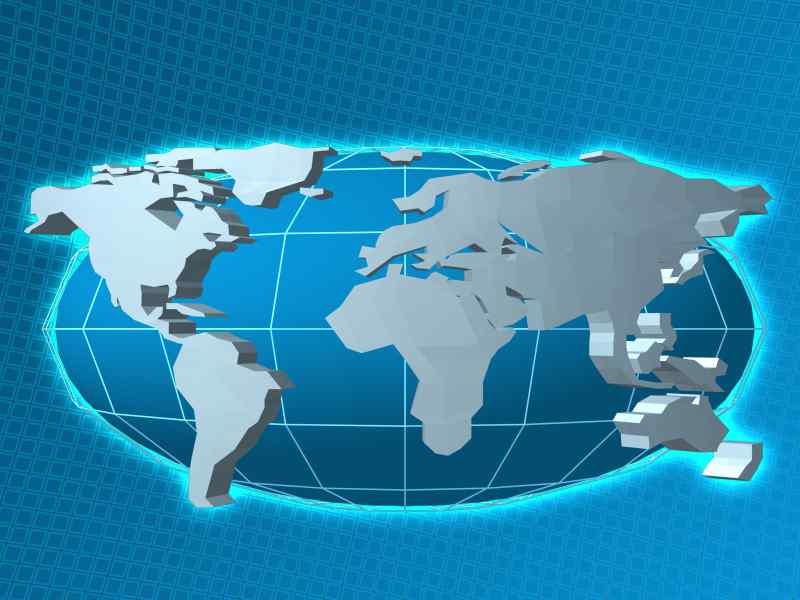 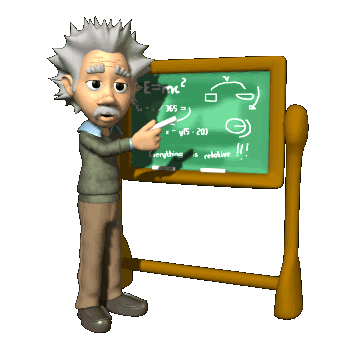 Let’s do some plotting.
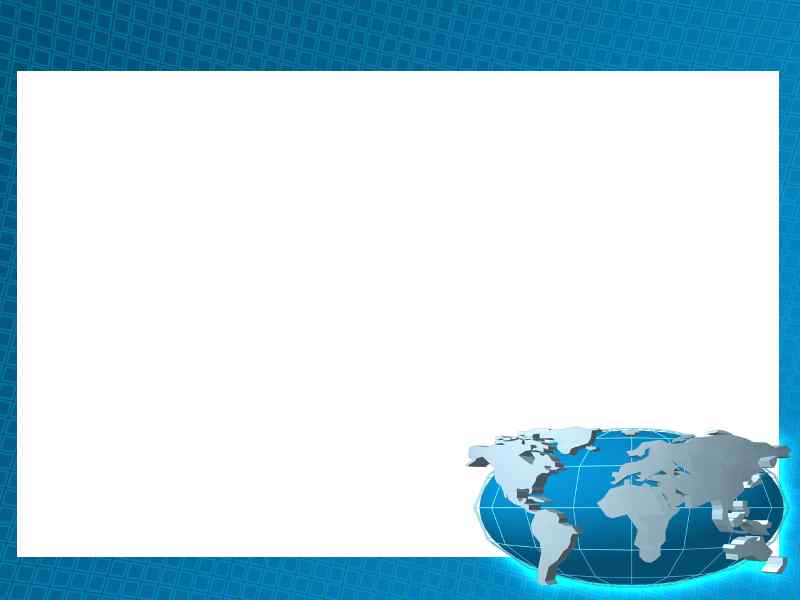 180
150
120
90
60
30
0
30
60
90
120
150
180
165
135
105
75
45
15
15
45
75
105
135
165
90
80
70
E
60
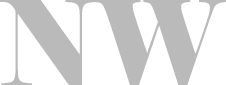 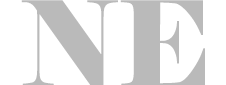 50
40
30
F
20
10
0
10
G
20
30
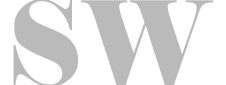 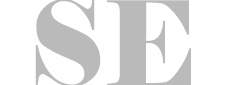 40
50
60
H
70
80
90
On the coordinate system, plot the coordinates given in your notes:
D
A
B
C
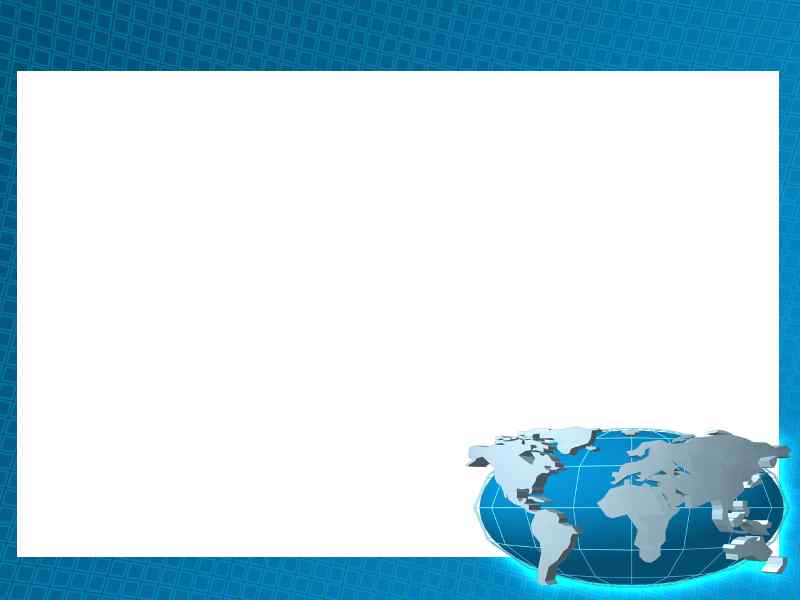 180
150
120
90
60
30
0
30
60
90
120
150
180
165
135
105
75
45
15
15
45
75
105
135
165
90
80
70
E
60
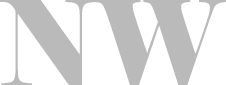 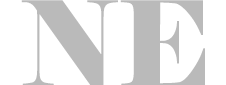 50
40
30
F
20
10
0
G
10
20
30
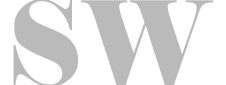 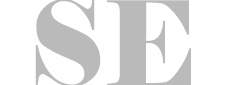 40
50
60
H
70
80
90
State the coordinates for each of the letters in the figure above:
20°N, 75°E
65°N, 50°W
70°S, 15°E
10°S, 135°W
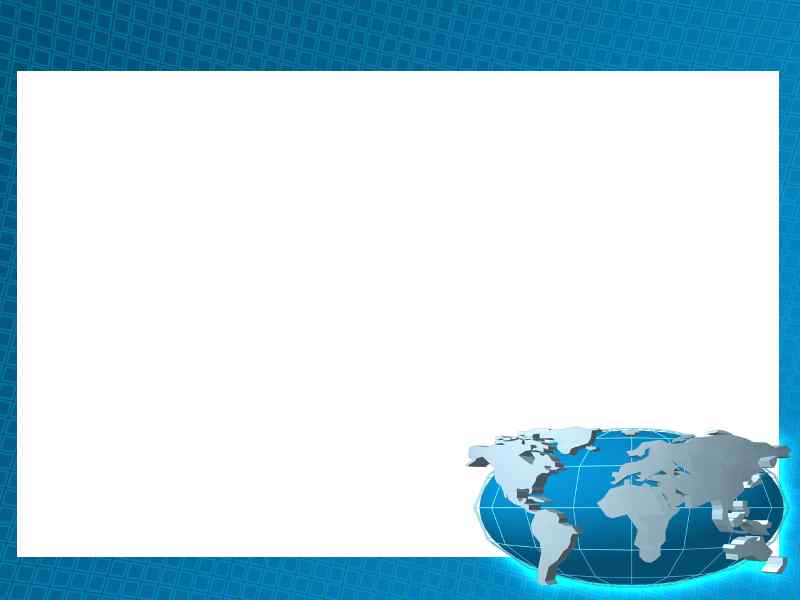 Notes page 20
LONGITUDE
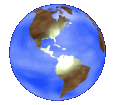 BASED ON EARTH’S
ROTATION
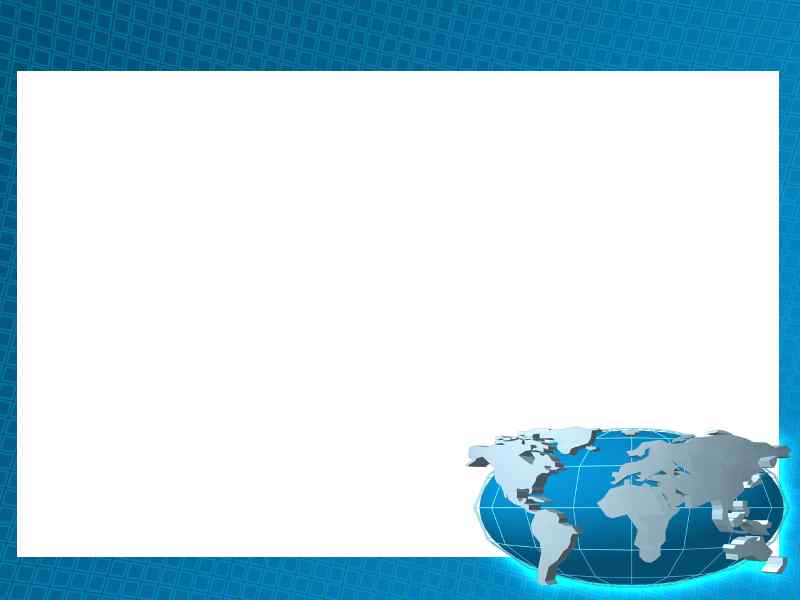 LONGITUDE
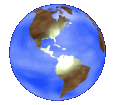 EACH HOUR, 
EARTH ROTATES
15°
(360°/24hrs)
HOW MANY TIME ZONES?
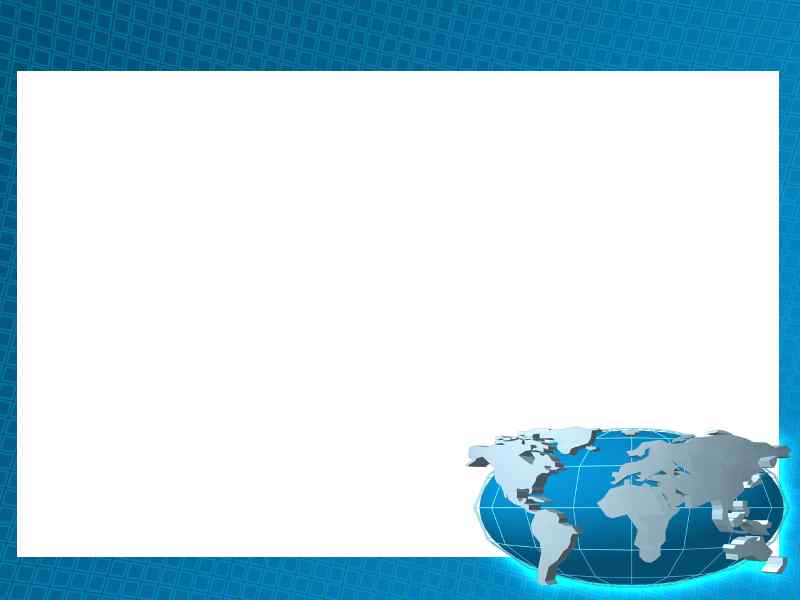 HOW MANY TIME ZONES?
24 TIME ZONES
15° APART
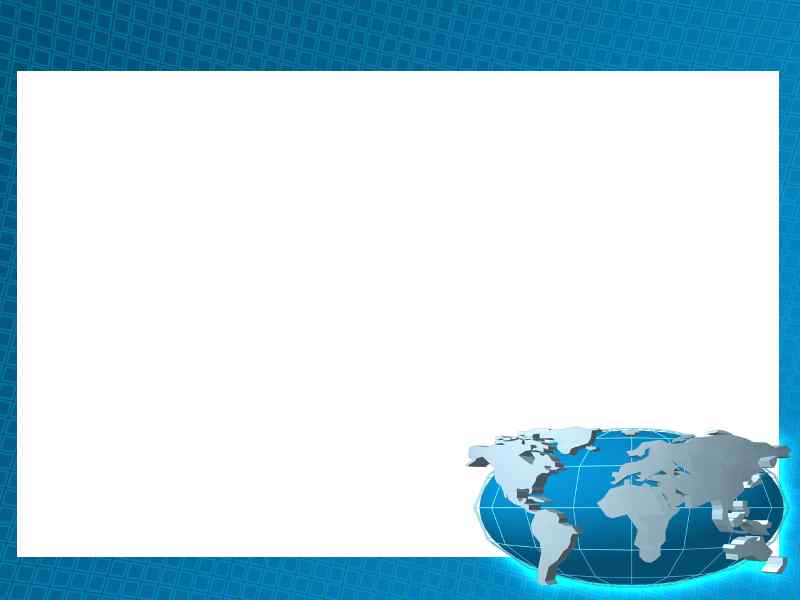 People on the
same line of
longitude have
the same
Local Time
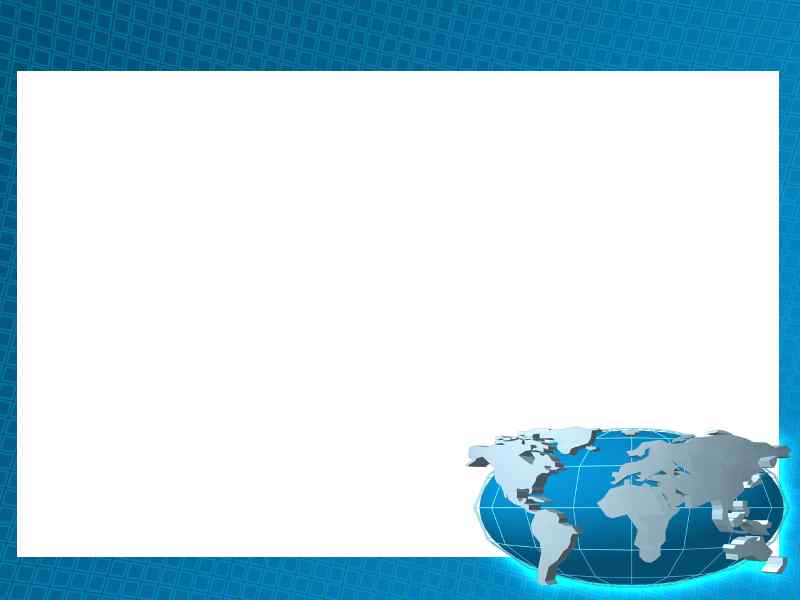 Example:  Two students record a
difference in local time of two
hours.  How many degrees of 
longitude apart are they?
15° x 2 hours  = 30°
Topography / Contour  Maps
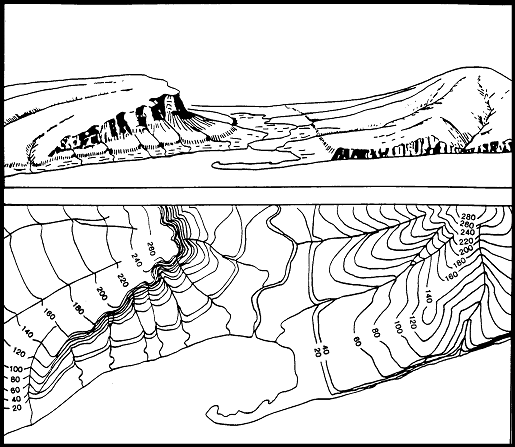 Elevation of the land (hills and valleys)
What is the purpose?
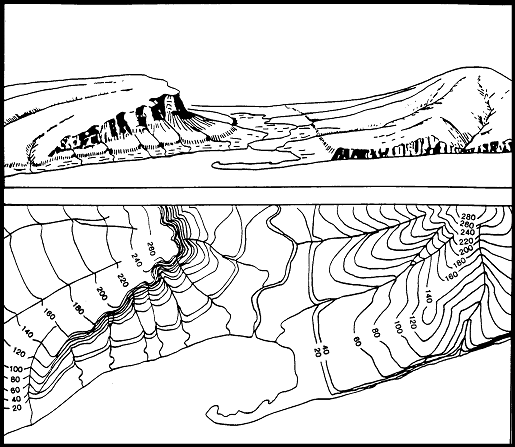 To show the Elevation of the land (hills and valleys) above and below sea level
Who uses topographic maps?
the military
miners
police
farmers
When might someone
use a topographic 
map?
building homes
plan a hiking trip
landscaping
road building
Map 1 Practice
Contour Interval?
25
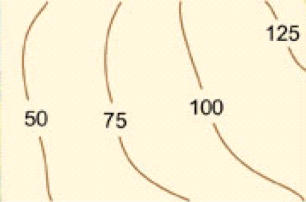 X
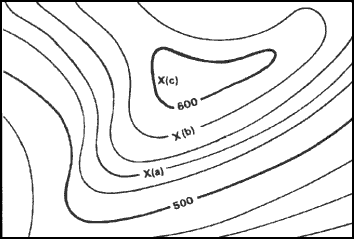 Contour 
Interval?
20
Elevation of "A"?
540
Elevation of "B"?
580
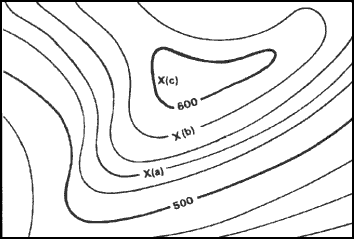 Lines close together =
STEEP SLOPE
Lines far apart =
Gentle SLOPE
Highest possible elevation?
619
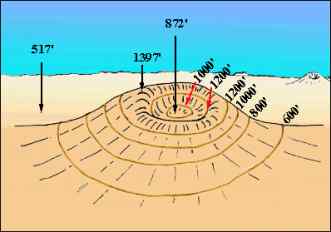 What do hachured
lines show?
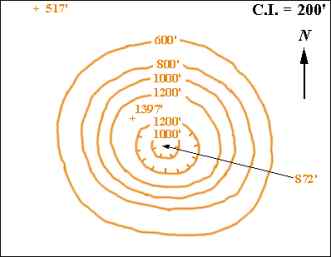 areas of
depression
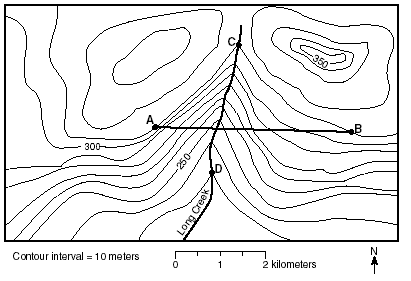 If north is at the
top of the page, what direction
is this river flowing?
south
Can a river flow north?
yes!
Name two ways that you can
determine which 
way a river flows 
on a topographic map.
contour lines point
upstream
rivers flow
downhill
Please match the contour map on the left with the profile on the right.
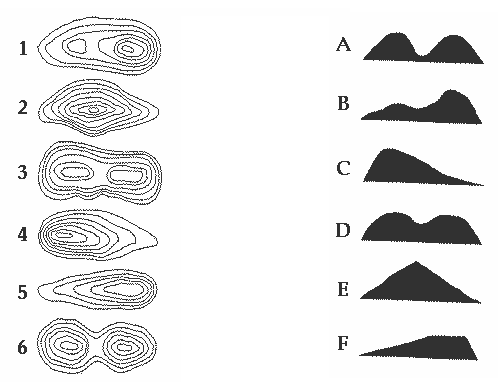